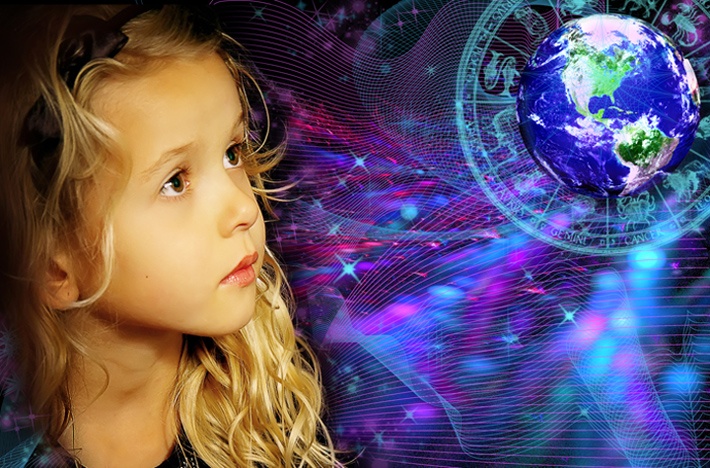 космос Составила бунина Елена ВИкторовна.
Первые космонавты собаки Белка и Стрелка
Белка и Стрелка, проведя на орбите сутки, вернулись домой живыми и невредимыми, став необыкновенно популярными персонажами. Собаки, проходя подготовку к полетам. Перед полетом им делали операции, вставляя датчики для съема показания сердечного ритма, артериального давления и прочих параметров жизнедеятельности.
Когда впервые показали телерепортаж о полете Белки и Стрелки, было видно, что собаки по-разному реагируют на полет в условиях невесомости. Так, Стрелка вела себя настороженно, оглядываясь по сторонам. Белка, в отличие от своей товарки, весело крутилась и временами лаяла. Тогда ученые пожалели о том, что не установили в камере микрофон –тогда получился бы полноценный репортаж.
12 АПРЕЛЯ-ДЕНЬ КОСМОНАВТИКИ
В космической ракетеС названием «Восток»Он первым на планетеПодняться к звездам смог.

С тех пор в этот день каждый год мы отмечаем день космонавтики — праздник космонавтов и всех, кто помогает им успешно летать в космос.
.
Юрий Алексеевич Гагарин
Гагарин родился в начале марта 1934 года в Смоленской области. Мать и отец были обычными крестьянами. С ранних лет они прививали сыну любовь к Родине, трудолюбие, упорство в делах и доброту. В 1960 году, Гагарин начинает «путь в космонавты». 12 апреля 1961 года принялся её исполнять с космодрома Байконур. 
Этот день навсегда войдет не только в историю России, но и в историю всего человечества. В этот день на Земную орбиту впервые был выведен корабль «Восход», на котором находился человек. 
 Юрий Алексеевич успешно справился с поставленной задачей. За 1 час и 48 минут он облетел всю Землю, и успешно закончил полет. За полет на корабле «Восход», Гагарин был удостоен Звания Героя Советского Союза. За первый полет в Космос, Гагарин получил самое главное – всенародное признание и любовь простого народа.
Детям о планетах Солнечной системы
ПЛАНЕТЫ
Планеты Солнечной системы.
Солнце является звездой. Звезда не имеет твердой поверхности и представляет собой 
газовый шар. Солнце является центром нашей Солнечной системы. Вокруг Солнца вращается
ДЕВЯТЬ планет, несколько карликовых планет, десятки тысяч астероидов и сотни тысяч 
комет и ледяных тел.Солнце не имеет колец. Без энергии Солнца не было бы жизни на Земле.
.
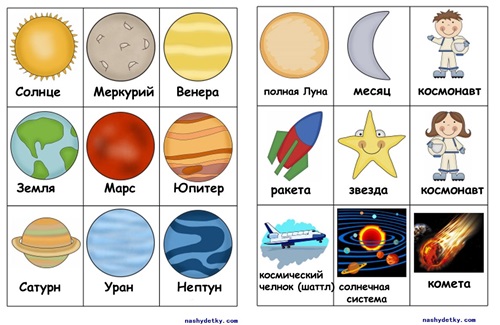 Меркурий – самая  близкая к Солнцу планета. Названа в честь крылатого бога – Меркурия. Ее поверхность каменистая и пустынная, на планете нет ни воды, ни воздуха.
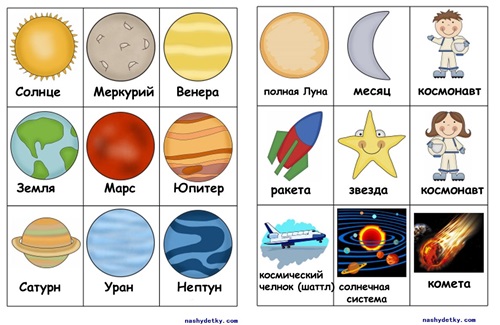 Венера- вторая от солнца планета. Названа  в честь богини любви и красоты – Венеры. Покрыта планета толстыми слоями облаков, которые скрывают поверхность планеты. Здесь царит испепеляющая жара. За несколько секунд можно испечь пирог без духовки. Венера – самая яркая планета на небе.
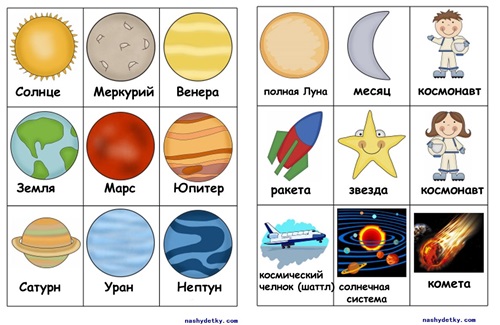 Земля – третья планета от Солнца. Планета находится на таком расстоянии от Солнца, что температура на ней не бывает ни слишком высокой, ни слишком низкой, и есть достаточное количество воды, поэтому на Земле есть жизнь. Земля  имеет свой спутник – Луну.
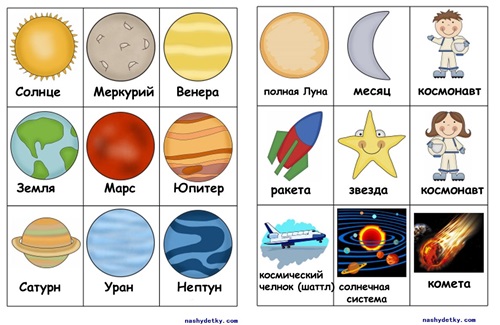 Марс – четвертая планета Солнечной системы. Названа в честь бога войны –Марса. Марс – единственная похожая на Землю планета тем, что имеет четыре времени года. До того как ученые узнали, что на Марсе нет жизни, люди верили, что там живут загадочные существа – марсиане.
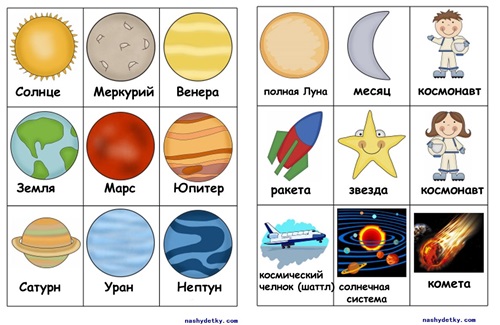 Юпитер – пятая планета от Солнца, названная в честь самого главного римского бога – Юпитера. Эта самая большая планета, она на столько велика, что все остальные планеты могли бы поместиться в нее. Юпитер – гигантский шар, состоящий из жидкости и газа.
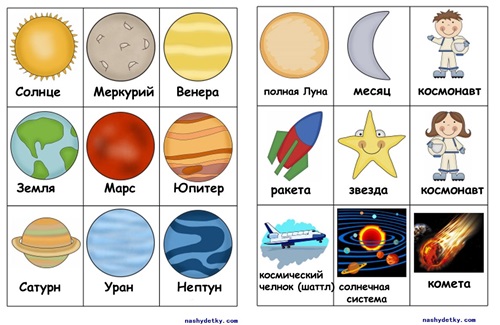 Сатурн – шестая планета Солнечной системы. Названа в честь бога Сатурна, отца Юпитера. Сатурн это большой шар, состоящий из жидкости и газа. Планета  известна своими великолепными кольцами. Каждое из колец Сатурна состоит из газов, частиц льда, камней и песка.
Уран –седьмая планета от Солнца. Названа в честь  отца Сатурна – Урана. Это единственная планета Солнечной системы, которая вращается вокруг Солнца, как бы лежа на боку. Её называют «лежачая планета».
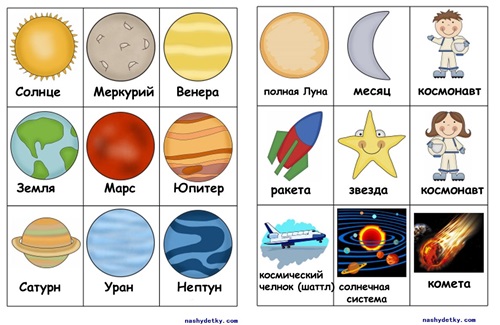 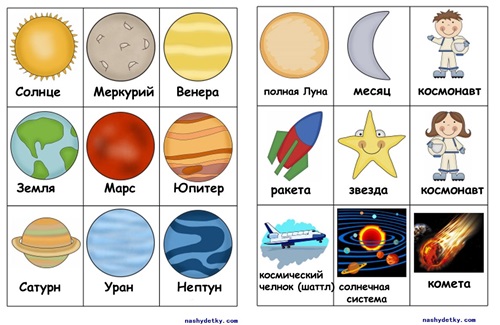 Нептун –восьмая планета от Солнца. Названа в честь римского бога моря –Нептуна, потому что  она холодная и синяя. Это громадный шар, состоящий из газа и жидкости. Нептун можно увидеть только в телескоп. На поверхности планеты дуют  очень сильные ветры .
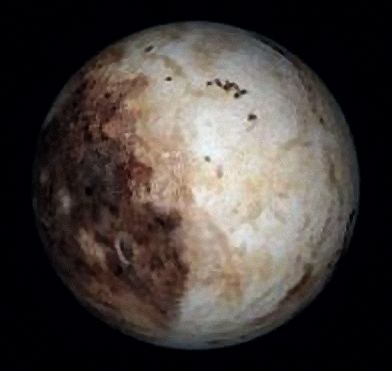 Плутон – девятая планета (самая удаленная ) от Солнца. Названа  в честь  бога подземного мира. Нам очень мало известно о Плутоне, поскольку к нему не посылали автоматических станций
ПЛУТОН
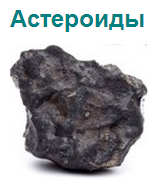 Астероид – небольшое  планетоподобное  небесное тело, движущееся по орбите вокруг Солнца.
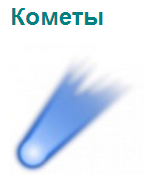 Комета – небольшое небесное тело, имеющее туманный вид. Оно состоит  из каменных пород, льда и пыли. Когда комета приближается к Солнцу, у неё образуется светящий хвост.
Луна – естественный спутник Земли, она вращается вокруг нашей планеты не менее 4 миллиардов лет. Это каменный шар размером примерно вчетверо меньше Земли.
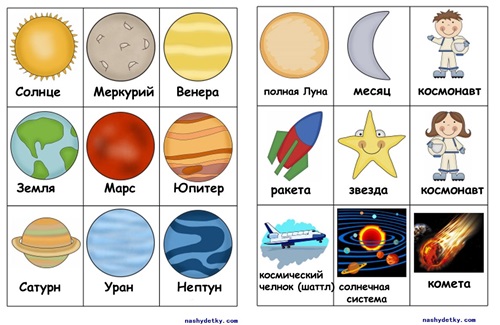 Луна – самый яркий объект на ночном небе. Но она не светится сама по себе. Лунный свет – это солнечные лучи, отраженные от лунной поверхности.
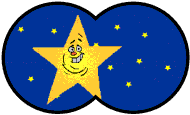 Звезда – это небесное тело, в котором идут термоядерные реакции, представляющее собой массивный светящийся газовый шар. Одни звезды очень яркие, другие – светят более слабо. Температура поверхности звезд также разная.           Звезды – наиболее распространенные объекты во вселенной. Количество существующих звезд очень сложно представить. Звезды находятся от Земли на огромных расстояниях.
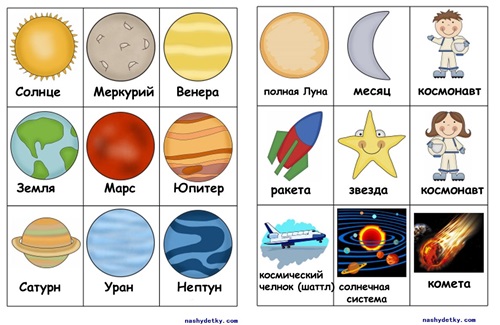 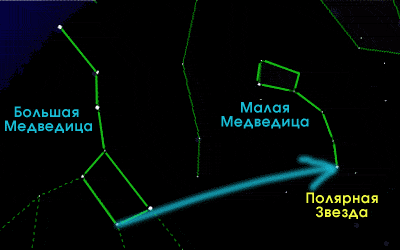 Кометы, астероиды, метеоры.
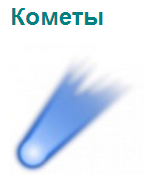 Запоминаем планеты солнечной системы по порядку
я предлагаю вам выучить с детьми считалку:
По порядку все планеты
Назовёт любой из нас:
Раз — Меркурий,
Два — Венера,
Три — Земля,
Четыре — Марс.
Пять — Юпитер,
Шесть — Сатурн,
Семь — Уран,
За ним — Нептун.
Он восьмым идёт по счёту. А за ним уже, потом,
И девятая планета Под названием Плутон.  А. Хайт
Загадки о космосе для детей
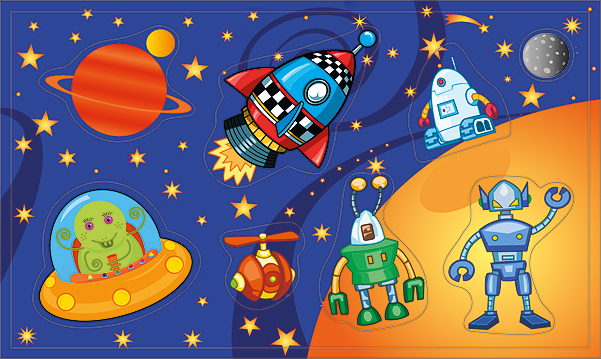 Освещает ночью путь,Звездам не дает заснуть.Пусть все спят, ей не до сна, в небе светит нам…
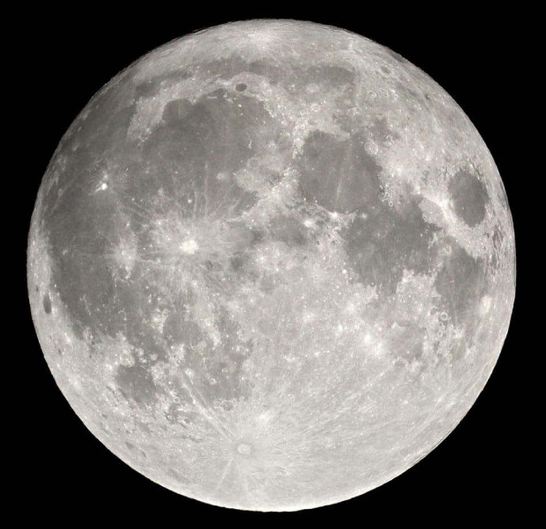 Луна
Чудо-птица, алый хвост,Прилетела в стаю звезд.
В космосе сквозь толщу летЛедяной летит объект.Хвост его — полоска света,А зовут объект…
Состоит из точек свет,Полна горница планет.
Космос
Не будет в космосе проблем,Ведь я надел специальный …
Первый полет он в космос возглавил.Кто этот парень?
Самая большая звезда за оконцем.Что это? Конечно же, …
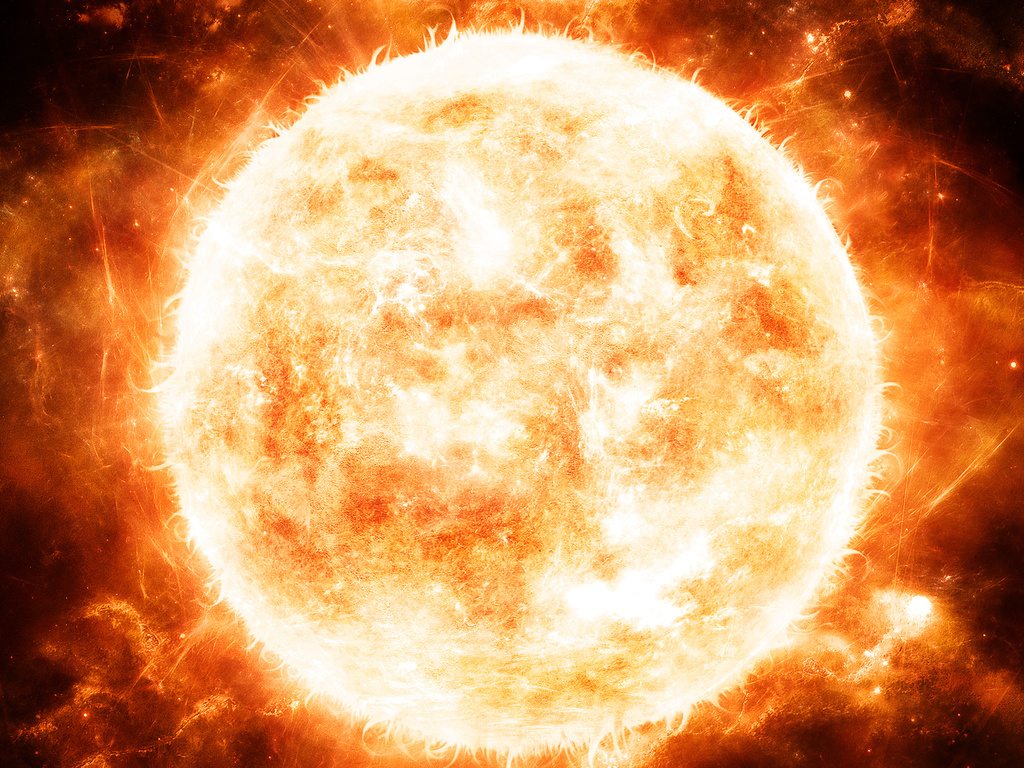 На ней живут деревья,На ней широкие поля,На ней живем и ты, и я.Наш дом - …
Есть специальная труба,В ней Вселенная видна,Видят звезд калейдоскопАстрономы в …
Осколок от планетыСредь звезд несется где-то.Он много лет летит-летит,Космический …
Метеорит
Посчитать совсем не простоНочью в темном небе звезды.Знает все наперечетЗвезды в небе …
Специальный космический есть аппарат,Сигналы на Землю он шлет всем подряд.Как одинокий таинственный путник, летит по орбите искусственный …
ДО СВИДАНИЯ !!!
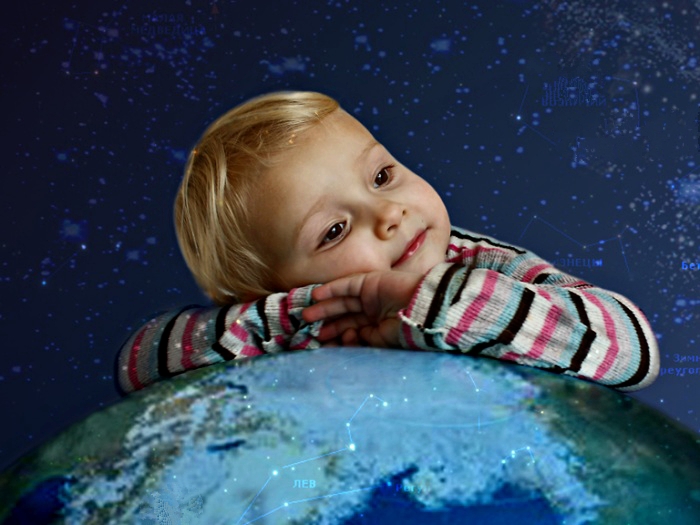